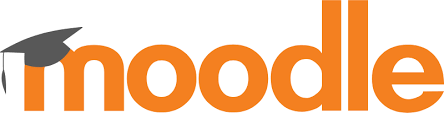 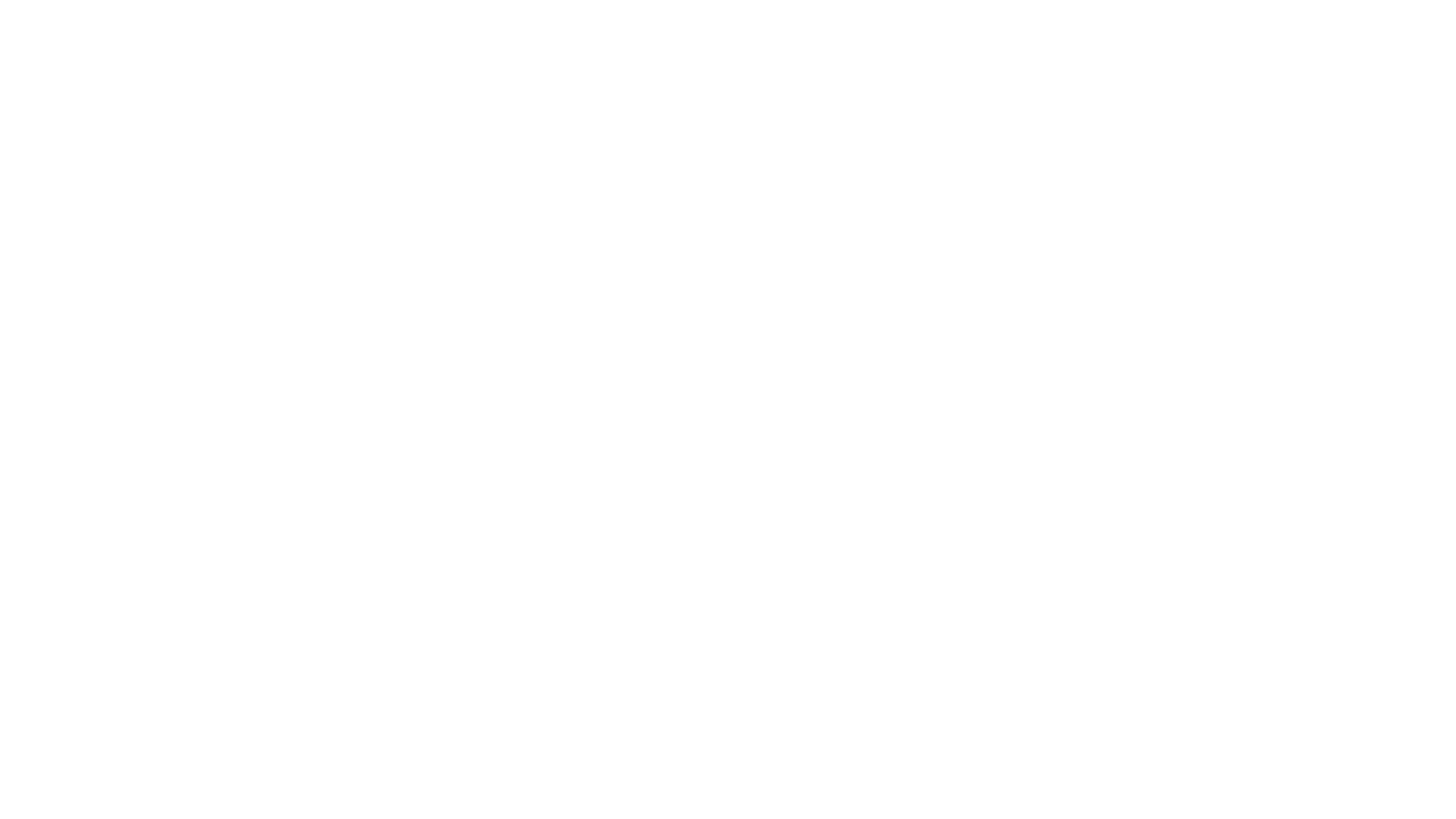 Wie melde ich mich bei Moodle an?
Meine ersten Schritte zum digitalen Lernen.
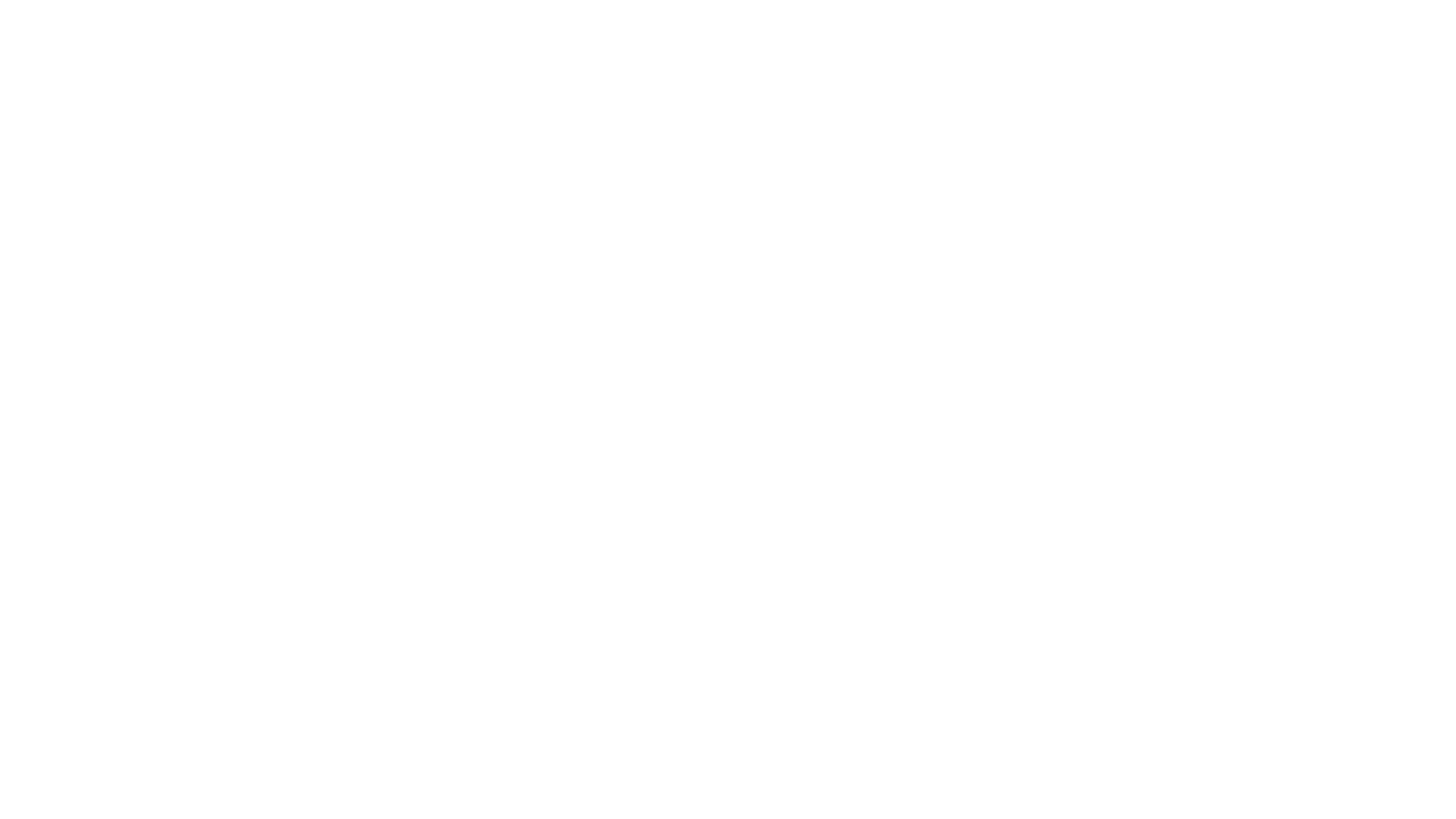 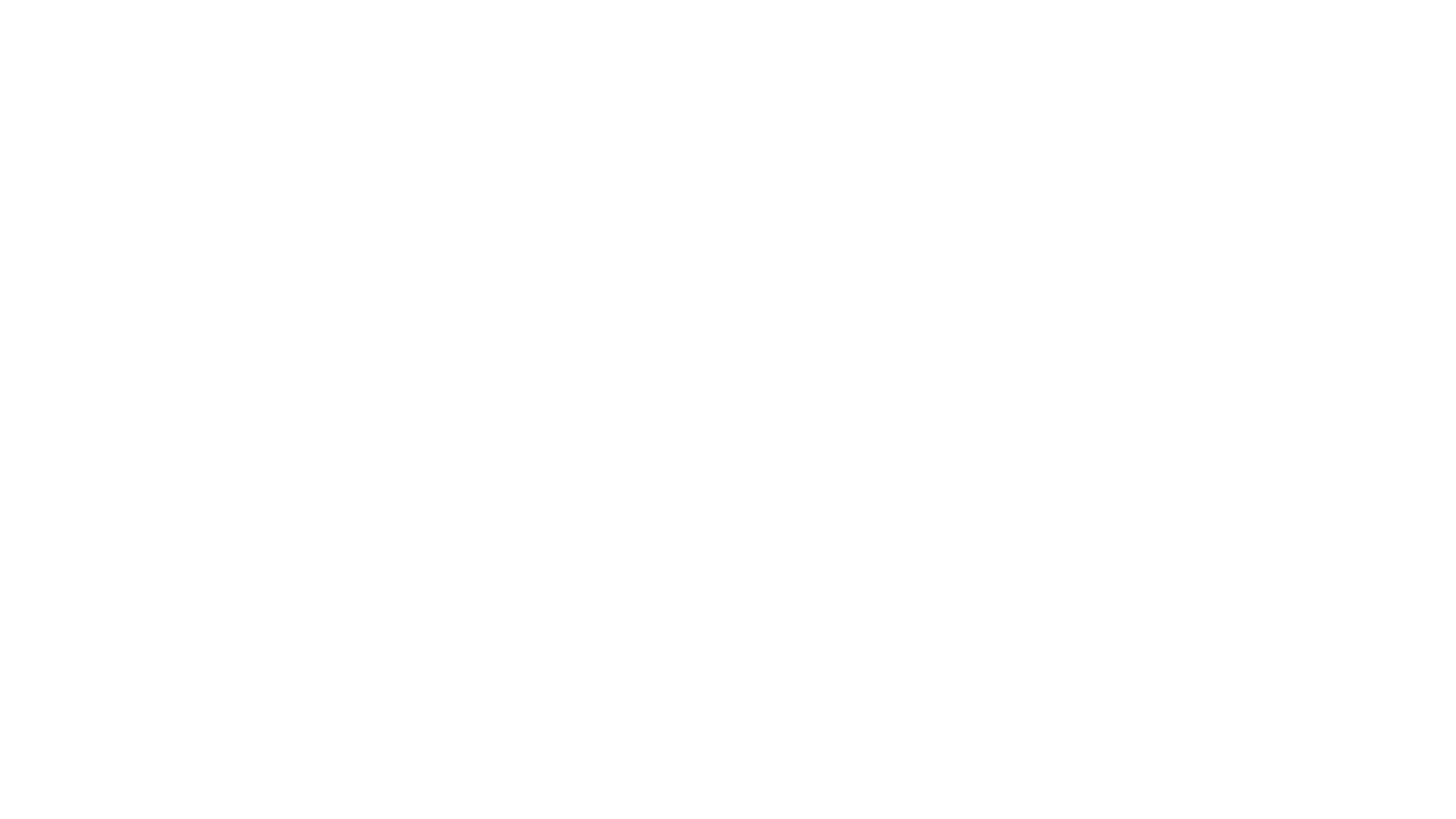 Kurze Einführung in LOGINEO NRW LMS/ Moodle
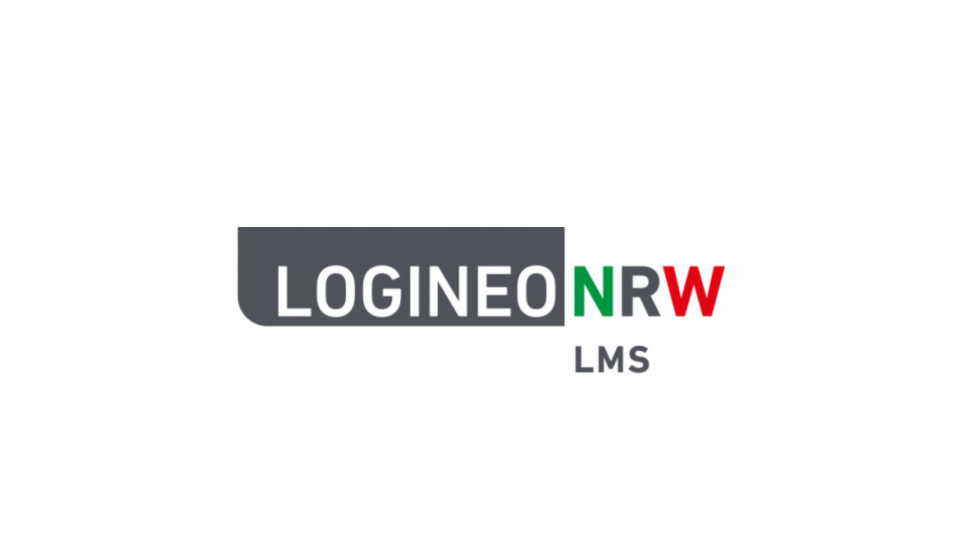 Gehe auf unsere neue Schulhomepage (http://www.gesamtschule-bergheim.de) 
-> oben rechts gibt es mehrere Icons:wir benötigen das Icon Logineo
Du benötigst:als Anmeldenamen deinen: vornamen.nachnamen (alles klein geschrieben)und dein neues Passwort (das haben wir dir mitgebracht) 
Schreibe dir dein Passwort gut auf und teile es deinen Eltern mit.
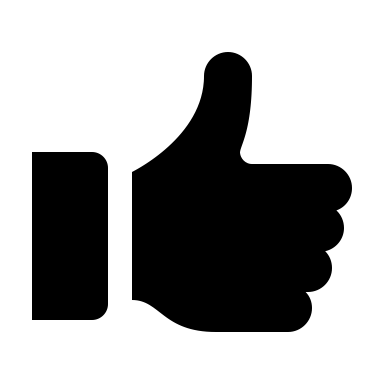 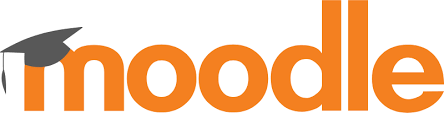 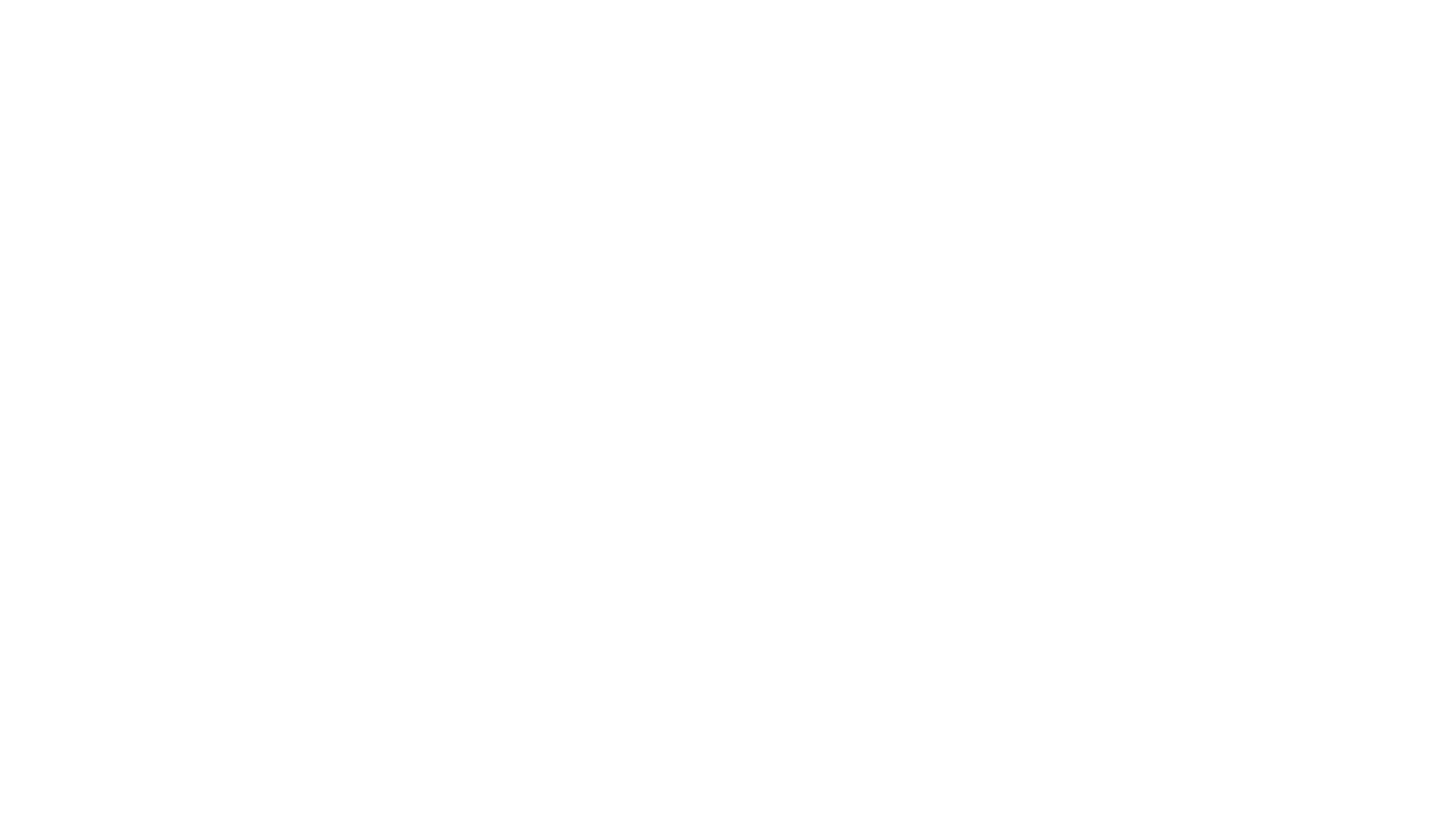 Kurze Erklärung für die Profis unter euch
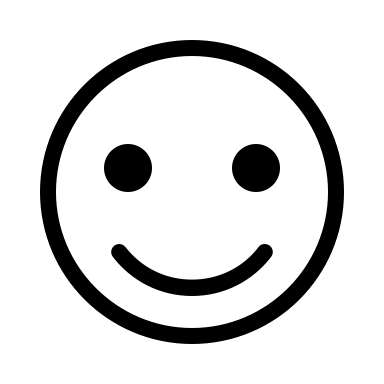 Logineo ist im Grunde genommen die aktuelle Moodle Version
Der Vorteil von Logineo:
Mehr Sicherheit
Mehr Möglichkeiten
Zwei Nutzungsmöglichkeiten
Über den Browser (z.B. Firefox, Internetexplorer) 
Schulhomepage 
Auf Logineo klicken
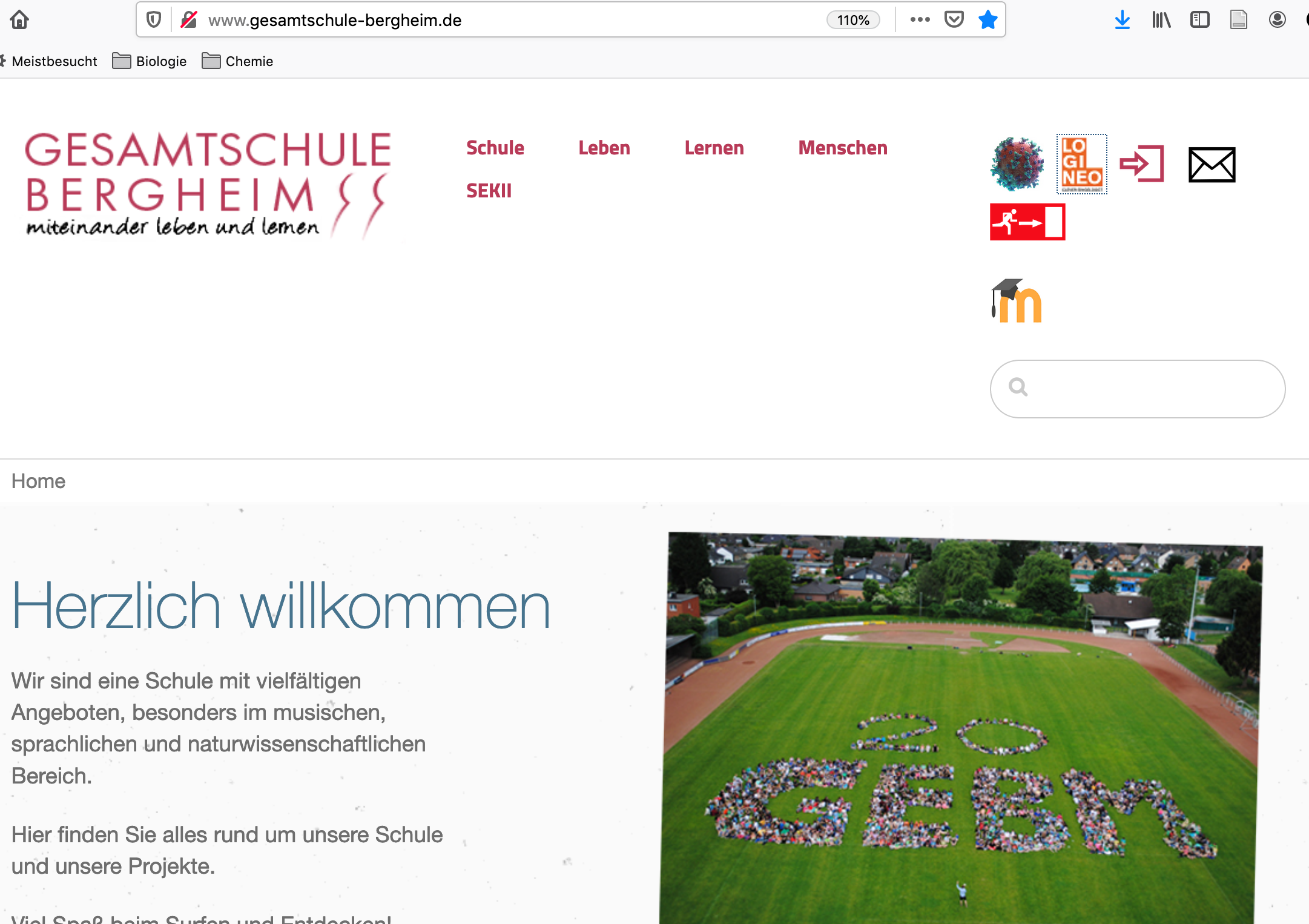 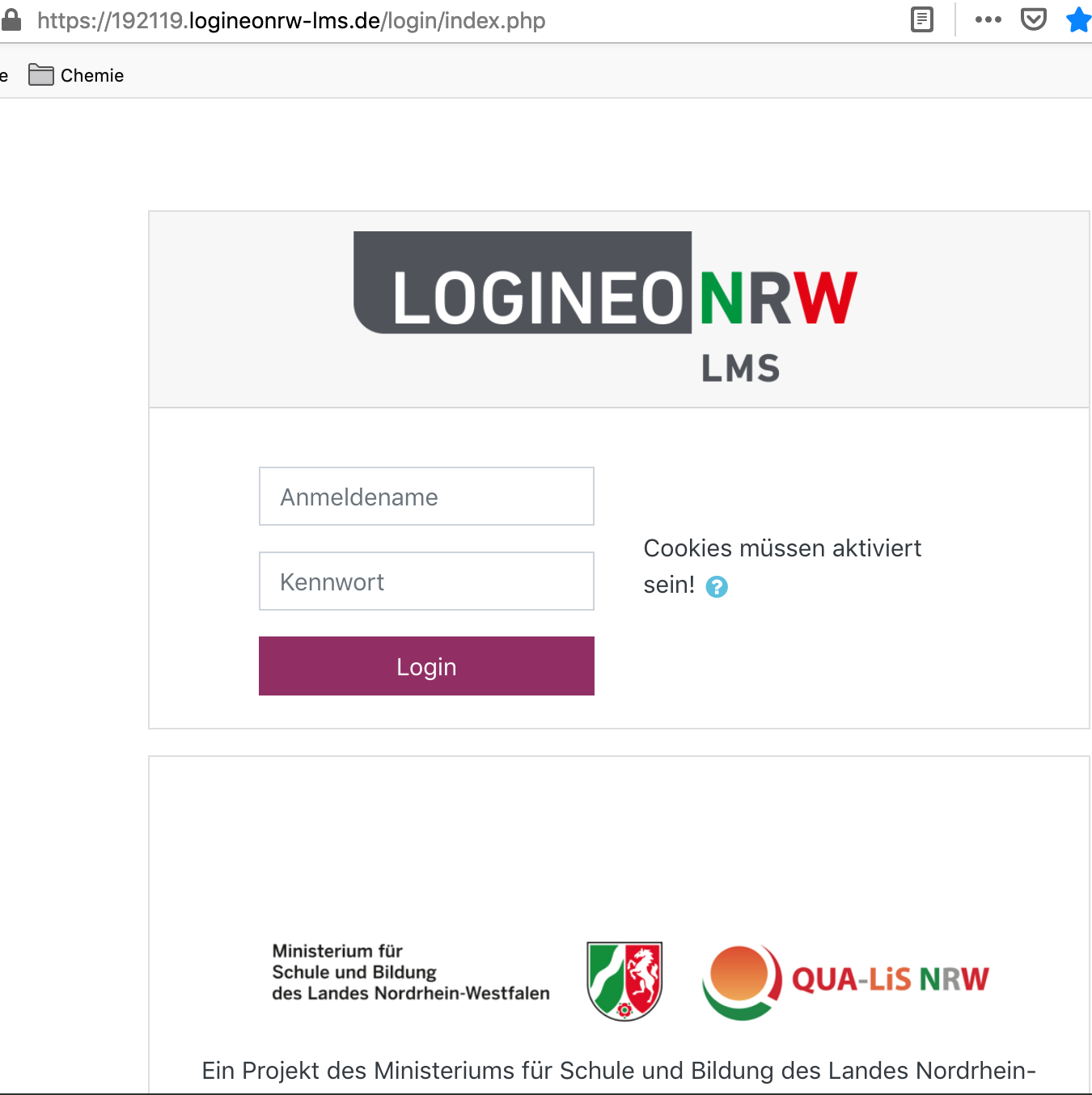 Zwei Nutzungsmöglichkeiten
Moodle App
Im App Store bzw. bei Google Play herunterladen
In der App die URL eingeben
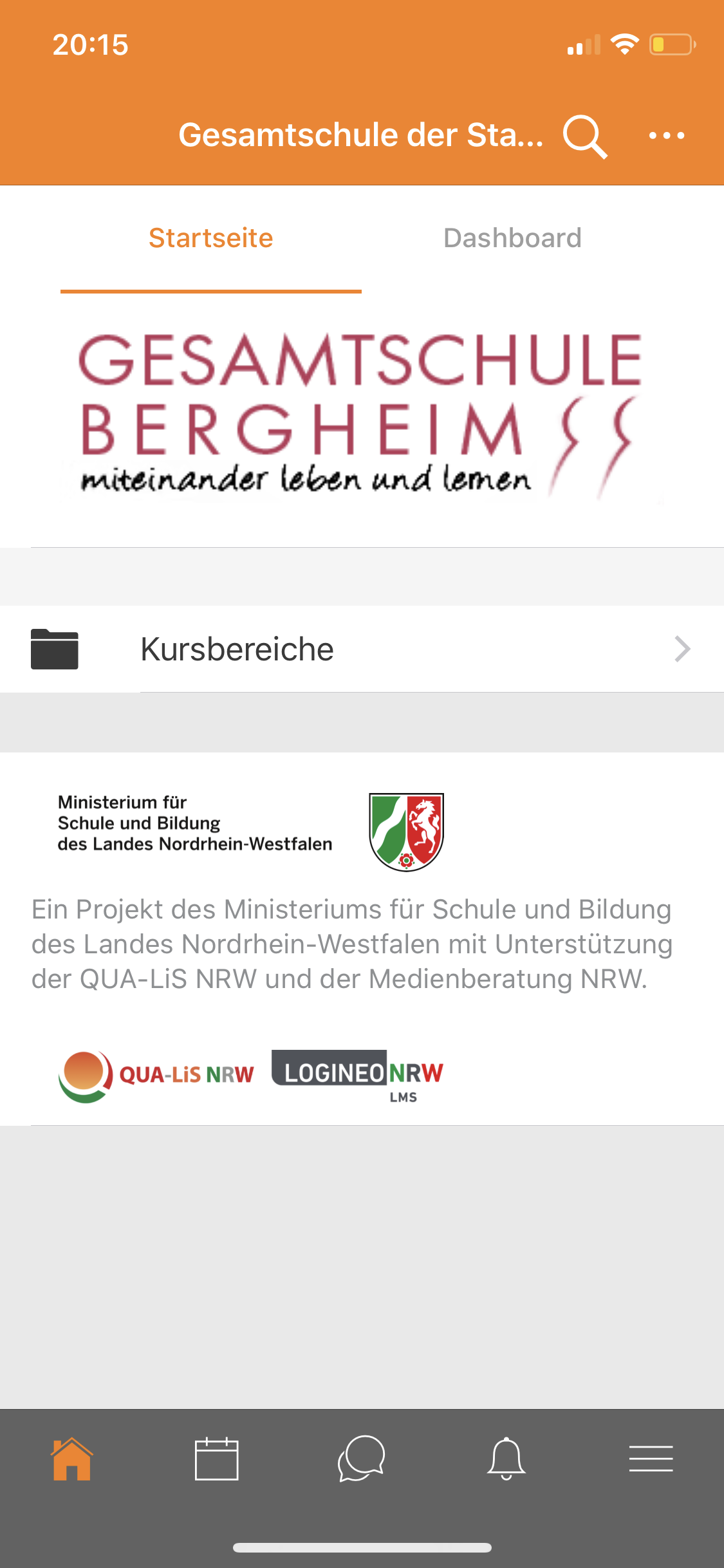 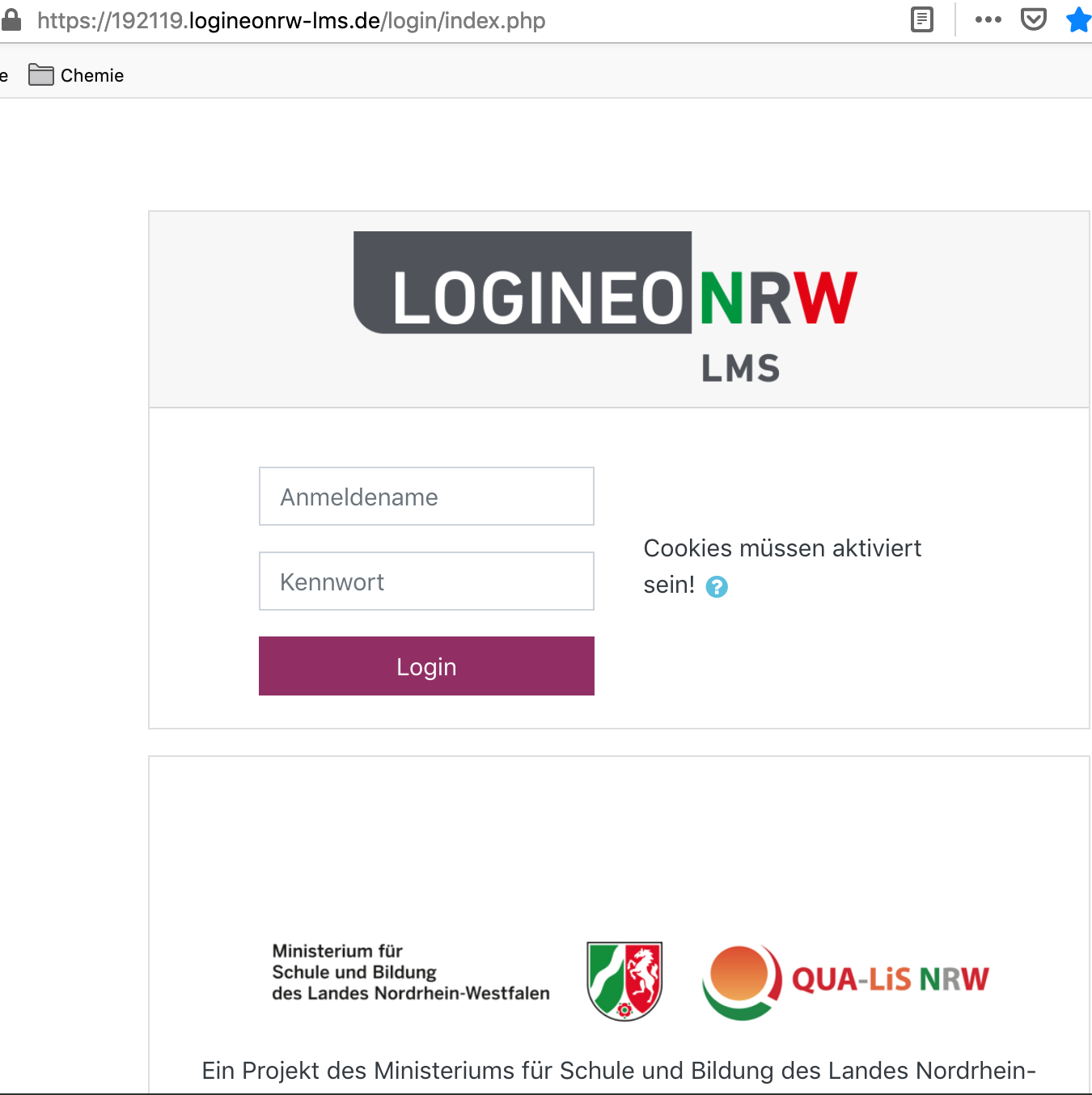 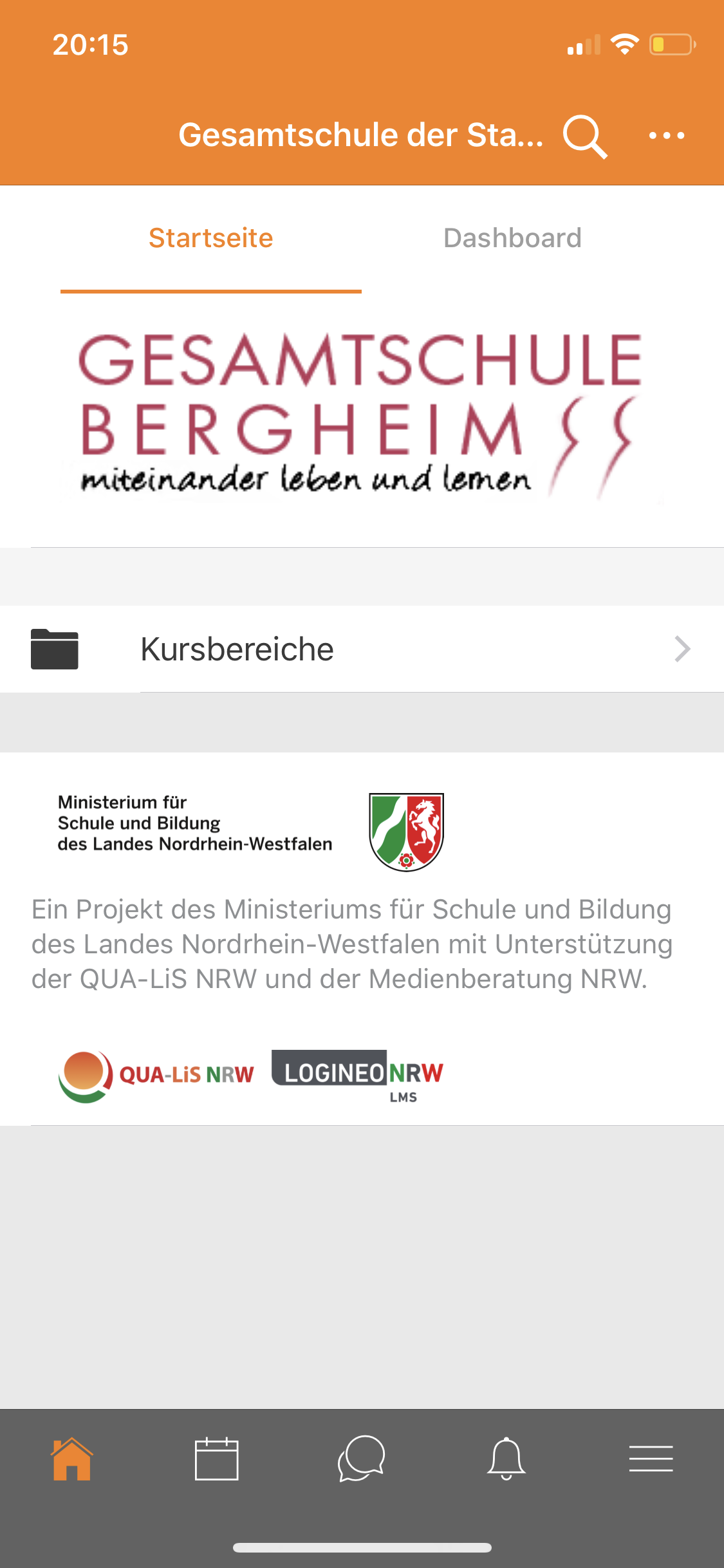 Das Dashboard wird zukünftig in der App wichtig für dich:

- Hier findest du alle Kurse, in die du dich eingeschrieben hast.
- In der Kursen kannst du zukünftig Aufgaben hochladen uns vieles mehr.
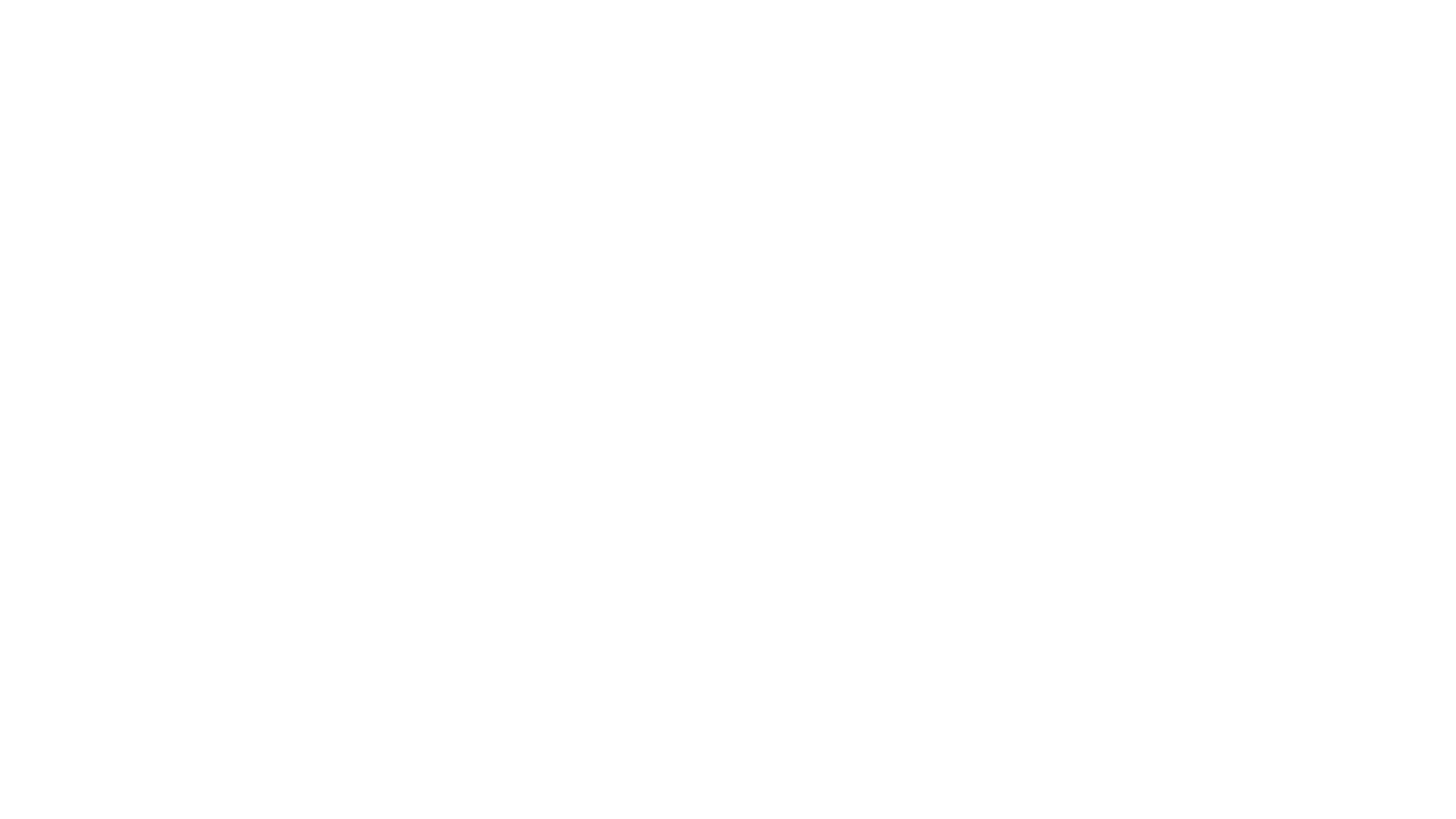 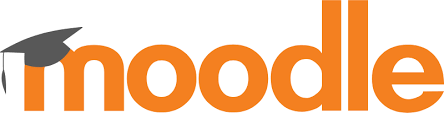 Wie lade ich Aufgaben in Moodle hoch?
Zwei Möglichkeiten
Direkte Texteingabe
Hochladen einer Datei (maximal 1 MB groß)
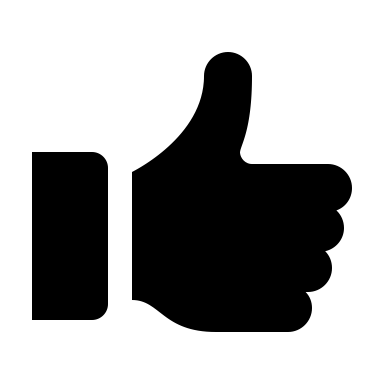 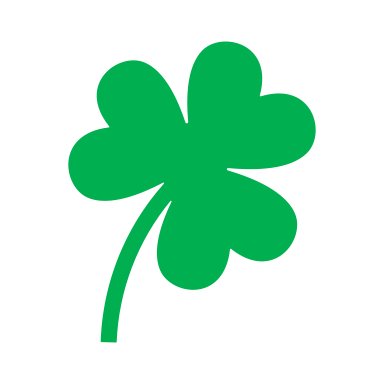 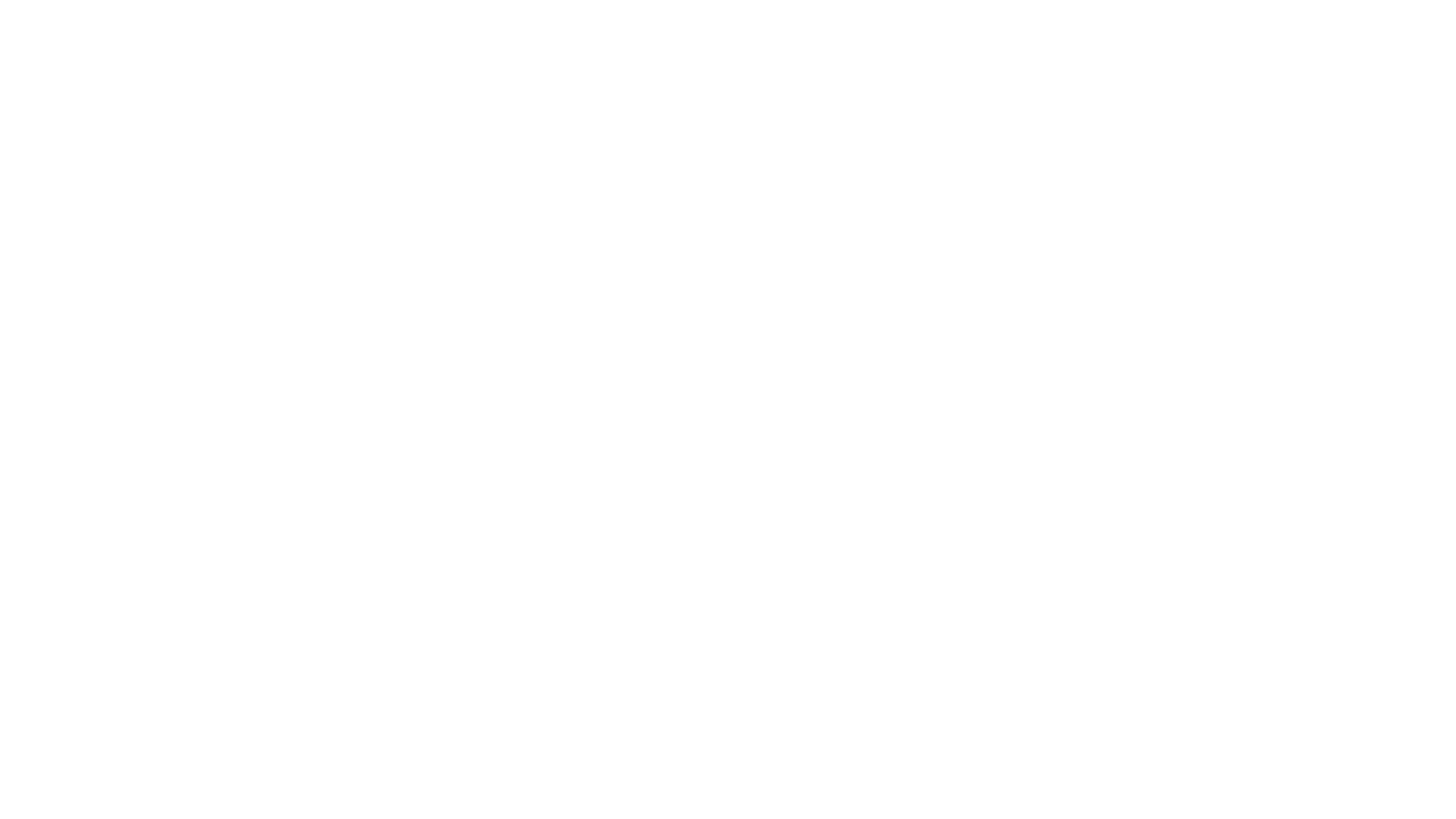 Viel Erfolg
Bei Schwierigkeiten eine ordentliche E-Mail an nieraad@gesamtschule-bergheim.de schreiben.
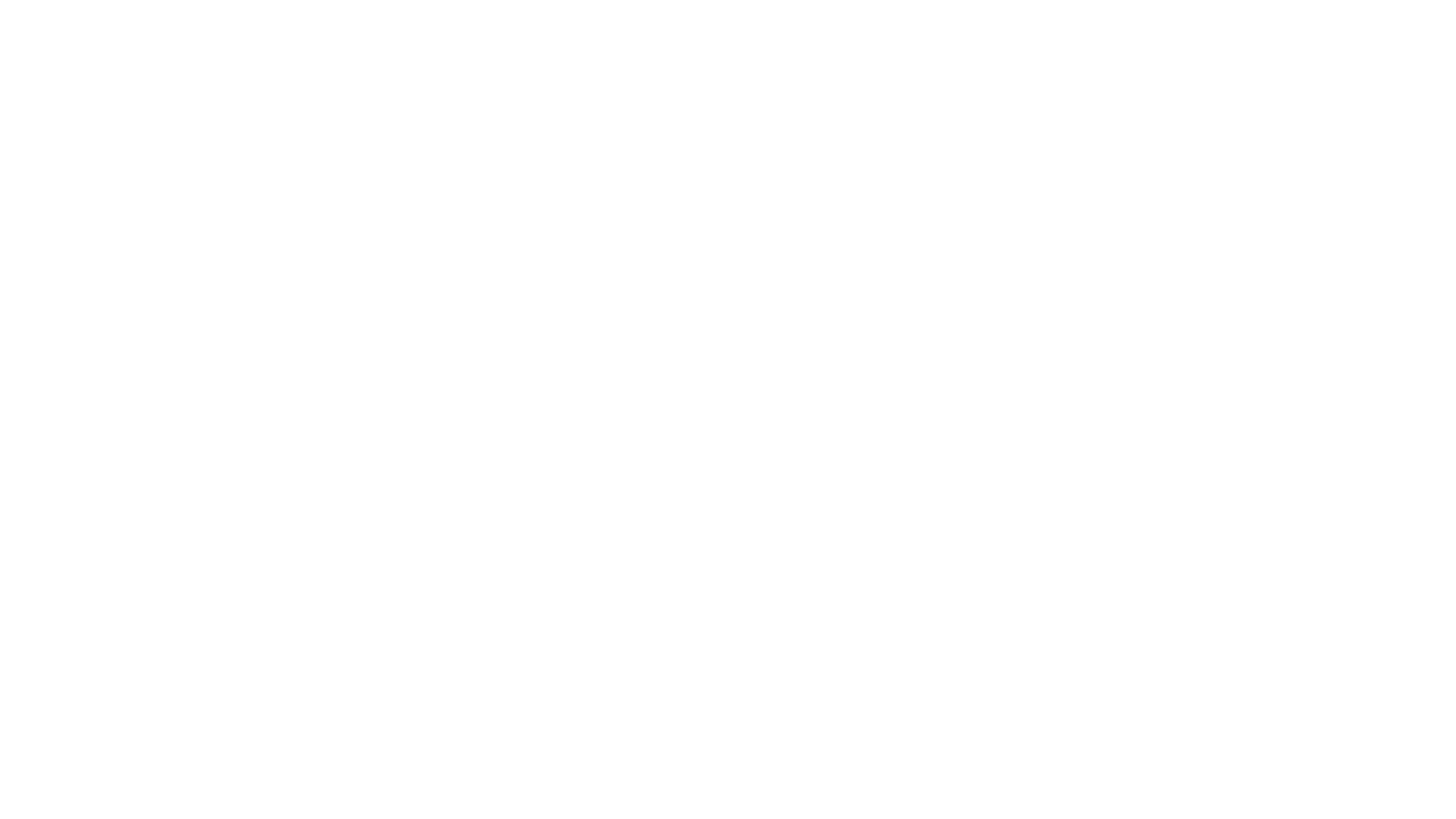